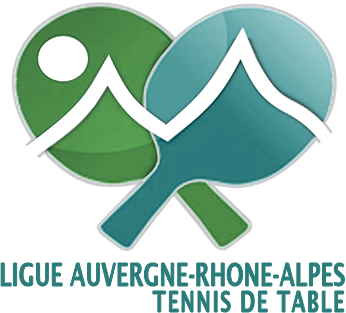 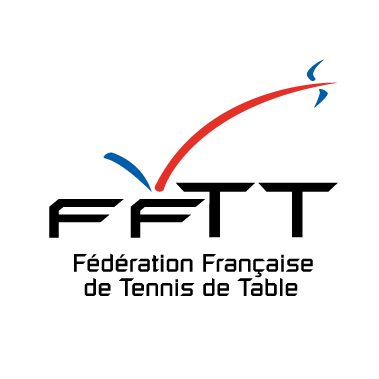 Campagne PSF 2023Comités départementaux et clubsCode 1570 (Compte Asso)
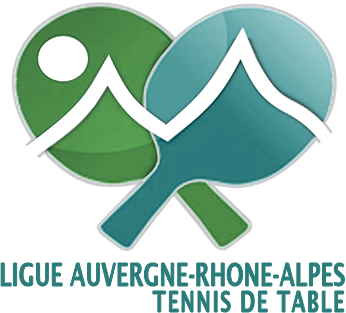 Pièces à fournir code 1570
Statuts mis à jour et signés
La liste des dirigeants à jour
Rapport d’activité approuvé de la dernière saison (dernier PV d’assemblée générale signé)
Budget prévisionnel approuvé de la saison en cours signé (BP de la structure avec la demande PSF à ne pas confondre avec le BP par action demandé par la suite)
Comptes annuels/ Bilan financier approuvés du dernier exercice clos (vous pouvez joindre le même document)
Pensez à mettre à jour l’ensemble des renseignements sur votre structure (moyens humains, licenciés, RIB…)
Le projet de développement de la structure (obligatoire pour les clubs et CD, voir modèle sur le site)
Les nouveautés 2023
Enveloppe globale réduite de 8,85%
Enveloppe Ligue de 110 414 euros (soit 66 248 euros min pour les clubs)
Actions CD : 2 actions obligatoires 1 sur le Ping citoyen + 1 sur le Ping loisirs
Il n’y a plus de possibilité de reporter des actions
Actions féminines : La féminisation peut être valorisée par le biais de la promotion, de l’implication des femmes dans les instances dirigeantes mais prioritairement cette année, par les actions visant à recruter pour augmenter le % de féminines.
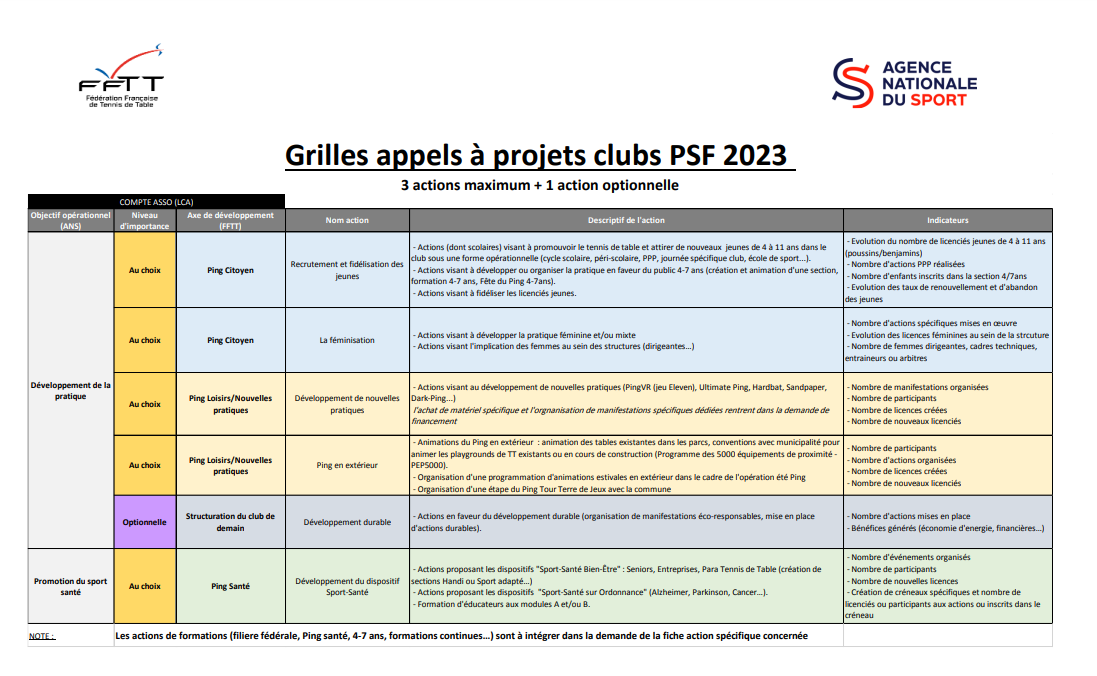 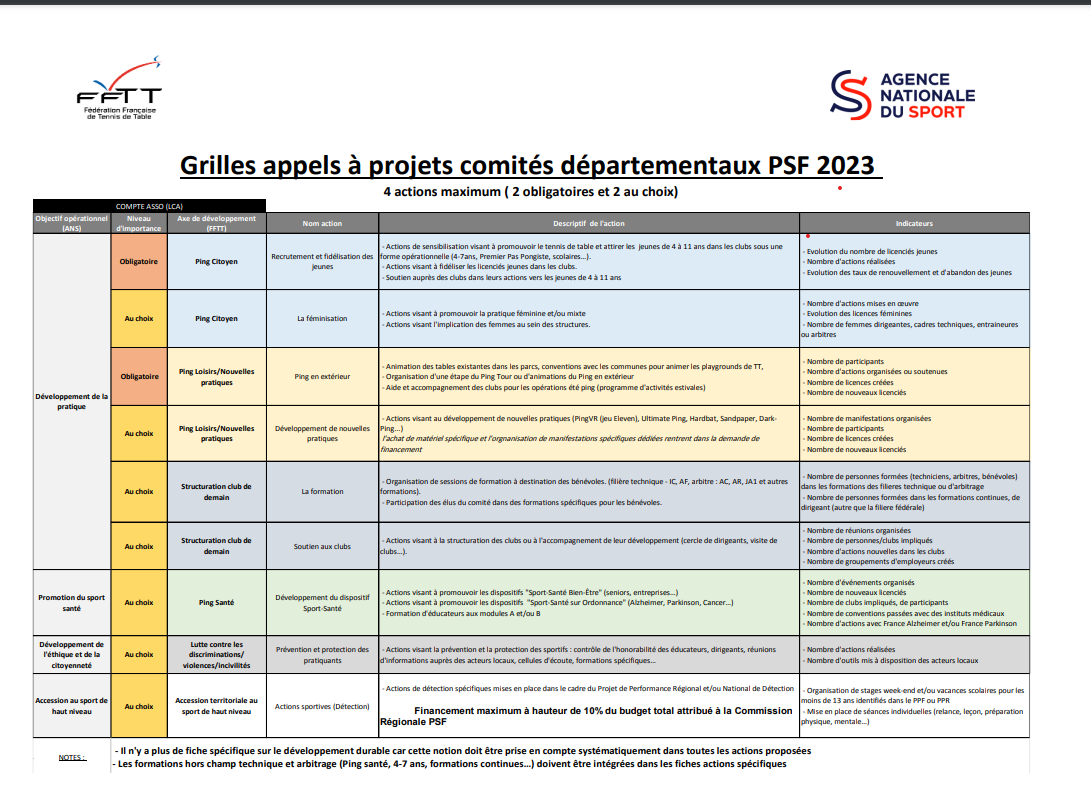 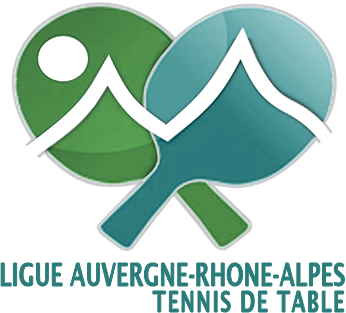 Critères d’éligibilitéToutes les actions déposées doivent débuter en 2023
Pour les clubs :
Être affilié à la FFTT
Être à jour de ses droits d’affiliation
Avoir formalisé un projet de développement club
Fournir toutes les pièces justificatives demandées sur le Compte Asso
Pour les actions handi/sport adapté, les demandes doivent être faites auprès des fédérations délégataires (FFH/FFSA), sauf dans le cas d’une première année d’affiliation (2022/2023)
Pour les clubs omnisports ces derniers doivent également vérifier qu’une demande PSF de la structure omnisport n’a pas été engagée. (Si affilié à l’ASPPT pas de demande éligible, si affilié FFCO demande éligible uniquement pour la section TT du club, si affilié FFTT demande éligible)

Pour les comités :
Avoir formalisé un projet de développement territorial
Fournir toutes les pièces justificatives demandées sur le Compte Asso

Attention le seuil d’aide financière par bénéficiaire et par exercice s’élève à 1500 euros (le budget min doit être de 3000 euros, car subvention max. à hauteur de 50%). Sauf les ZRR ou le seuil est abaissé à 1000 euros (pas pour les QPV).

Les actions non éligibles concernent : 
o L’emploi et l’apprentissage 
o Les équipements sportifs et achats de matériels lourds 
o L’organisation de compétitions et l’organisation de stages sportifs (hors détection) dans une approche compétitive (excepté les Outre-Mer et les structures reconnues Pôles Espoirs et portés par les ligues).
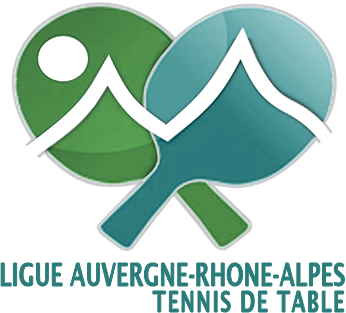 Critères d’évaluationLe PSF concerne le développement et non pas l’emploi/les équipements/l’accès au haut niveau
Pour les clubs :
Nombre de licenciés et « licenciées »
Nombre d’encadrants (ETP)
Nombre d’heure d’activité (hebdo)
Qualité du dossier (explication projet, BP cohérent)
Si 1ère demande : critère innovant
Si renouvellement : qualité du bilan 2022 (+ prise en compte des actions non effectuées en 2020/2021)

Pour les comités :
Nombre de licenciés et « licenciées »
Nombre de clubs
Nombre d’encadrants (ETP)
Qualité du dossier (explication projet, BP cohérent)
Si 1ère demande : critère innovant
Si renouvellement : qualité du bilan 2022 (+ prise en compte des actions non effectuées en 2020/2021)


Cette saison encore, les clubs et les comités doivent mettre l’accent sur les actions à destination des féminines
Maintien des crédits des actions menées en ZRR (subvention min 1000 euros) et QPV
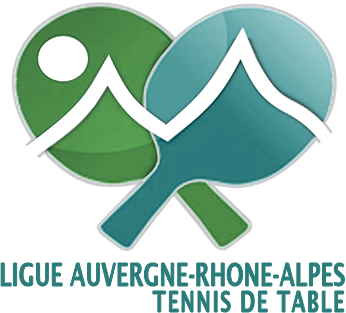 Calendrier
Ouverture de la plate-forme le 3 mars 
Fermeture de la plate-forme le 3 avril
Rappel aux clubs et CD vendredi 10 mars et mercredi 22 mars pour le dépôt des dossiers (mailing)
Du 3 avril au 5 mai réunions de la commission régionale
Transmission à la FFTT
31 mai fin de l’évaluation par la commission fédérale, transmission à l’ANS
Juillet versement des subventions
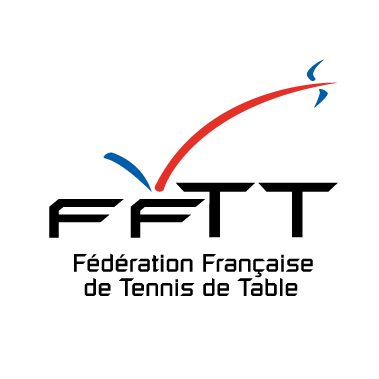 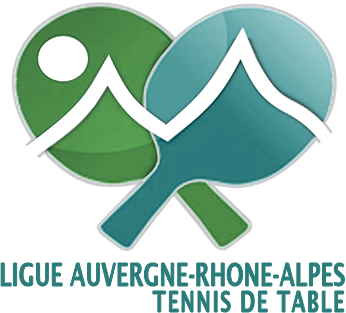 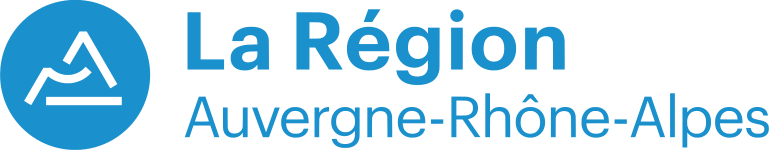 N’hésitez pas à contacter Bérengère BOUCHET pour toute question relative au dépôt de vos dossiers.E-mail : berengere@laura-tt.frTéléphone : 06.34.32.65.90
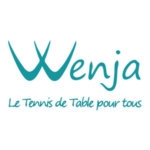 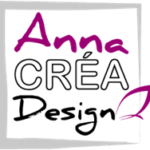 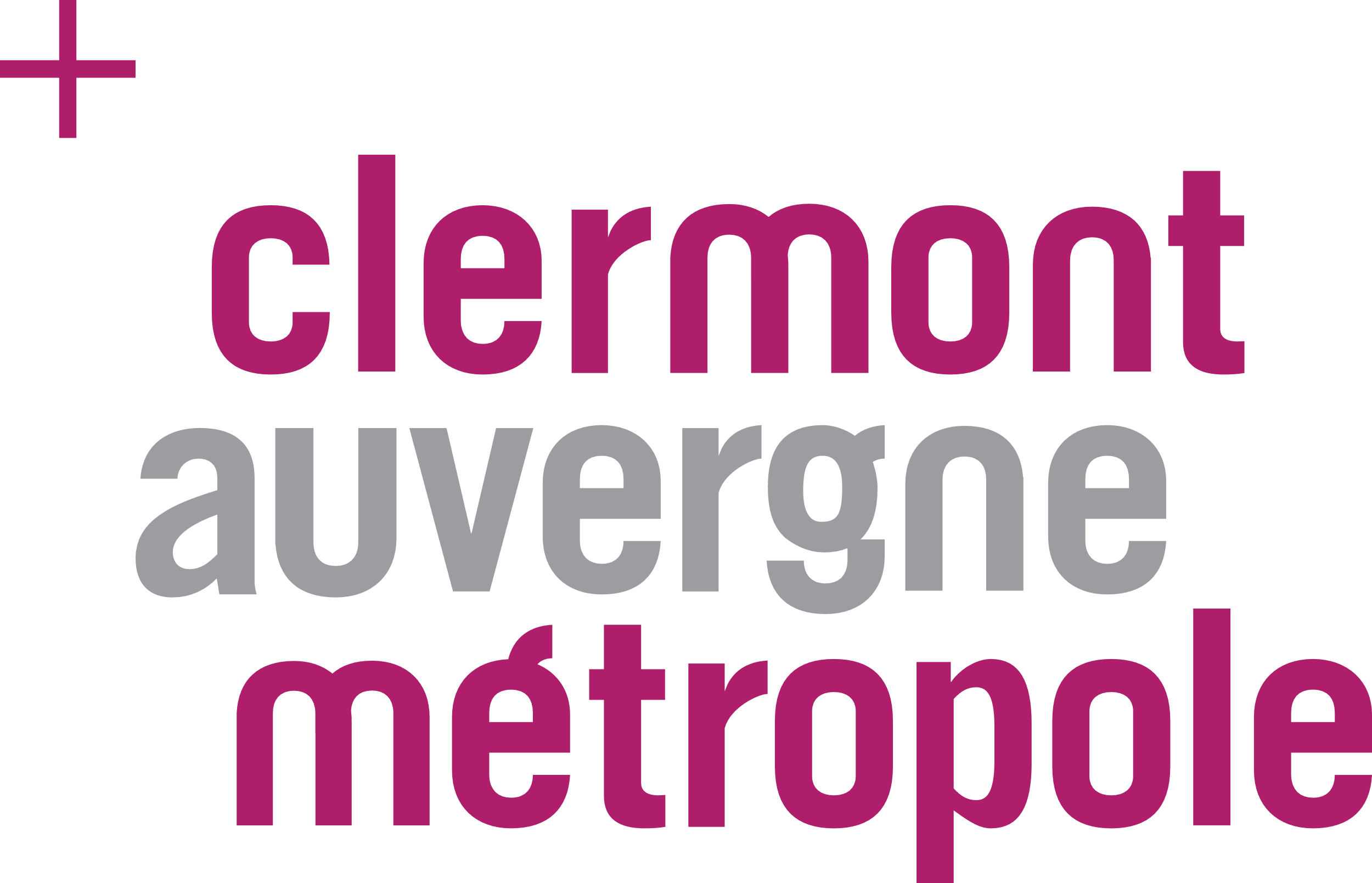 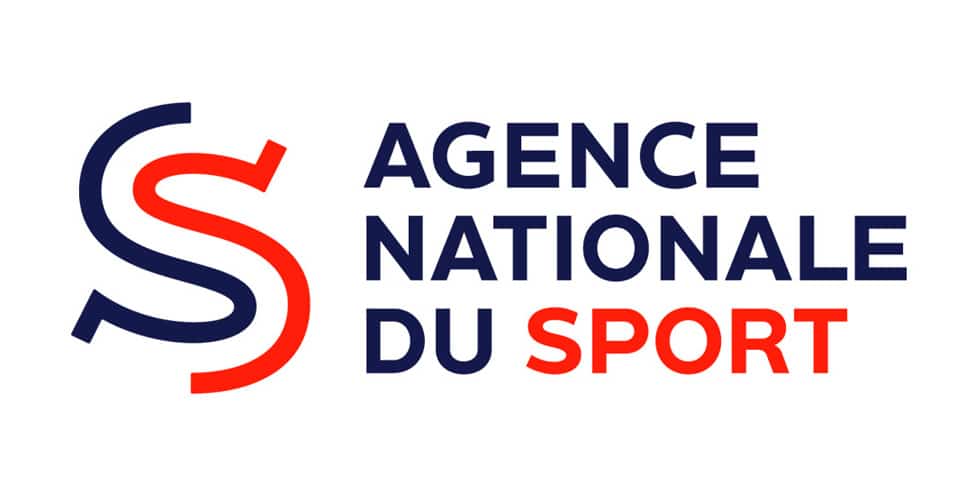